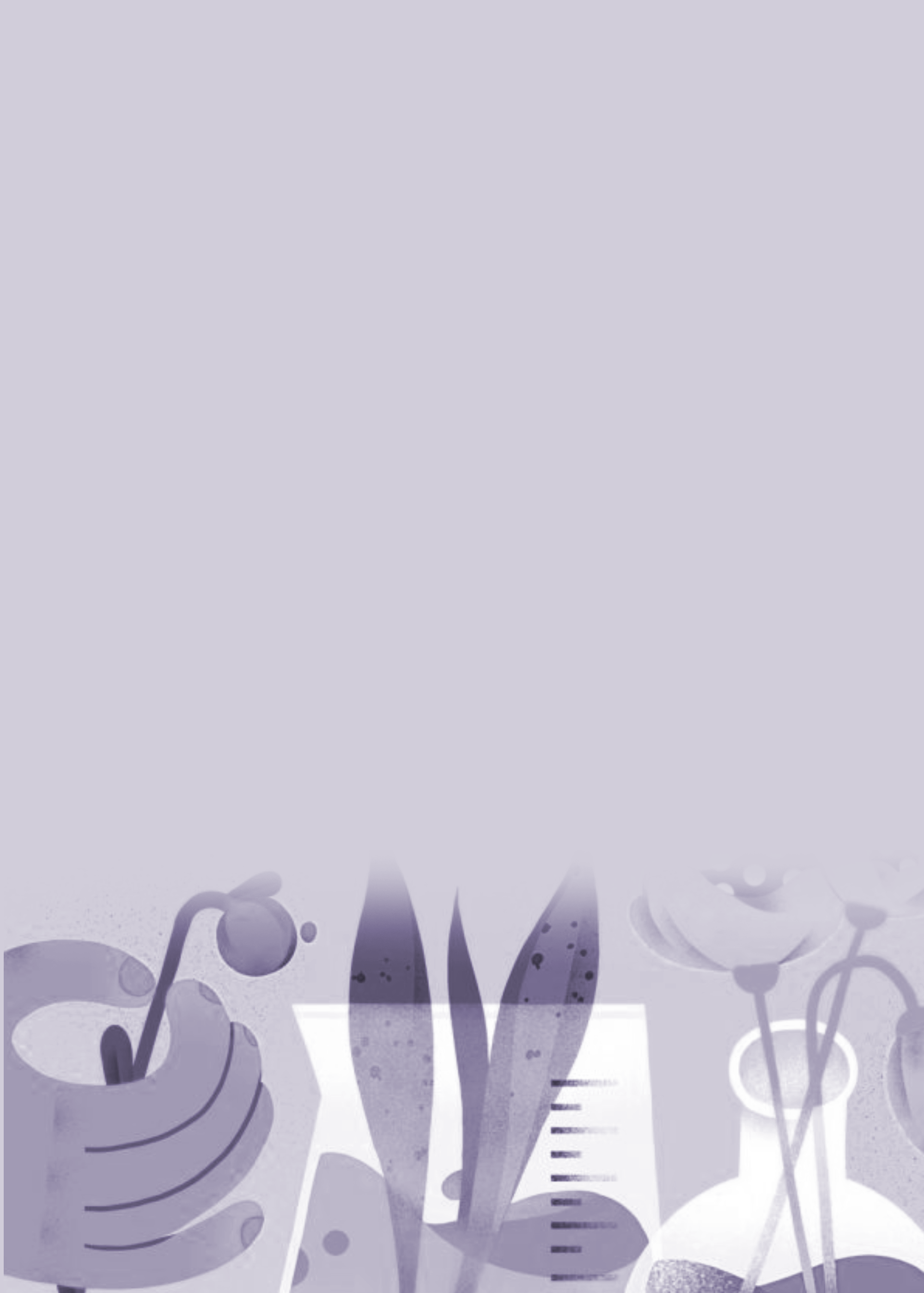 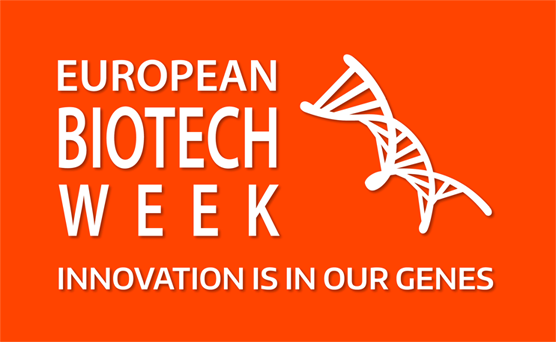 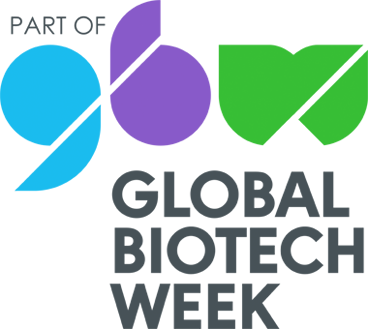 25 SETTEMBRE 2023 
UNIVERSITA’ degli STUDI dell’INSUBRIA
Aula 11 MTG, via Monte Generoso 71, Varese
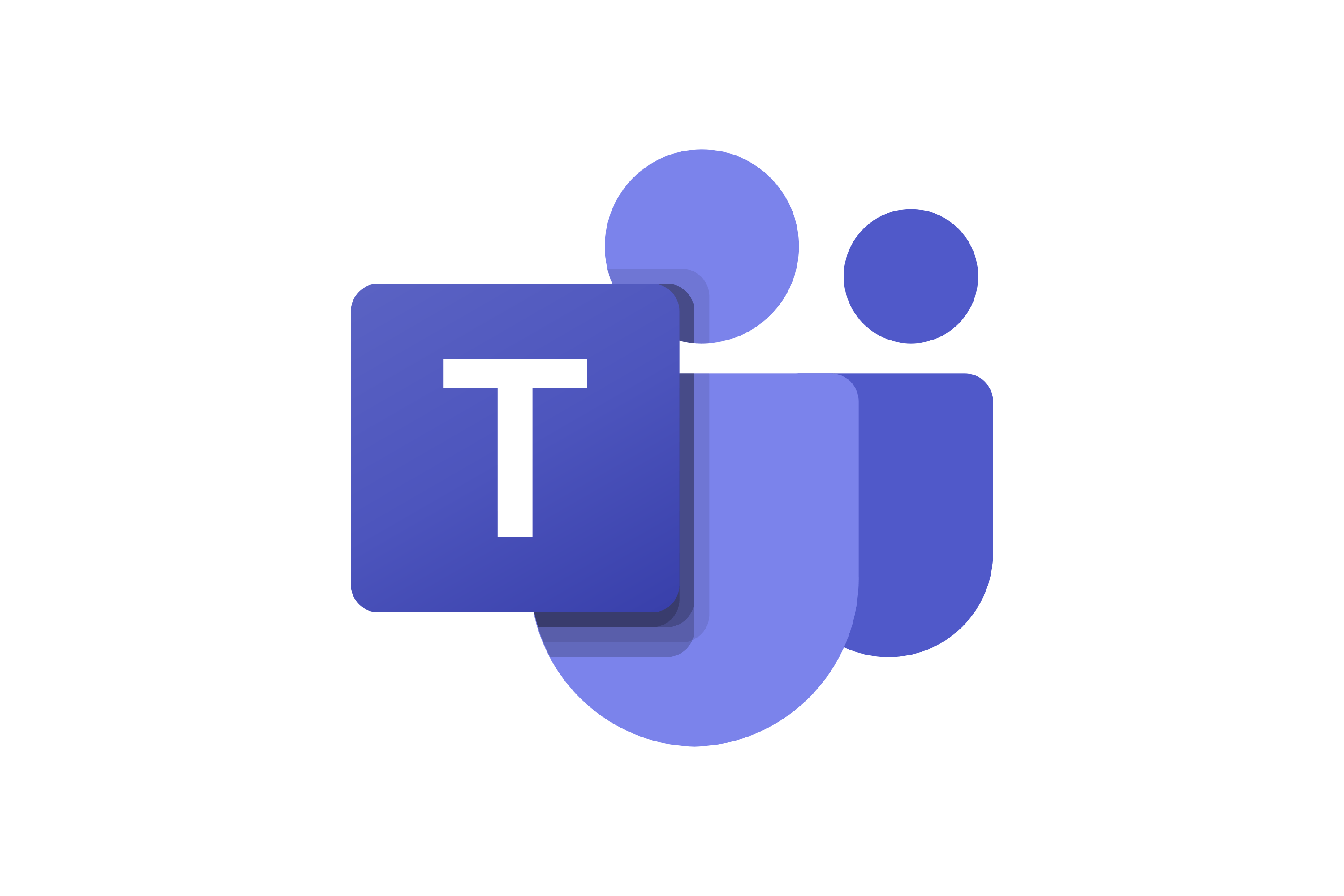 Evento live sulla piattaforma Microsoft Teams
14.00  Studiare Biotecnologie all’Insubria
             
	 Flavia Marinelli (Delegata del Rettore per la Ricerca)
             Elena Bossi (Presidente del Corso di Laurea Triennale in Biotecnologie)

14.15  Il progetto MABI-KT: MAppatura del settore Biotech per il 	 	 Knowledge Transfer 
             
	 Daniele Giani (neo laureato in Biotecnologie) 

14.30  ROELMI HPC, azienda biotecnologica del mercato Health and 
	 Personal care           
 	 
	 Federica Carlomagno (ROELMI HPC SRL)

14.45  Where we are: dove sono e cosa fanno i biotecnologi 	 	dell’Università dell'Insubria 
 	
	Nicolò Silvestri e Ylenia de Rosa (Università degli Studi dell’Insubria)
	Cinzia Celenza (Quality Assurance Farmaceutico)
	Alessio Buscaglia (Cerbios-Pharma SA)
	Giorgio Pariani (Euro-BioImaging Infrastructure Manager at CNR)

15.45  Domande e conclusioni

15.50  Accoglienza Matricole del corso di laurea di Biotecnologie

17.00  Inaugurazione del nuovo laboratorio didattico di biologia 
	 cellulare e molecolare
www.instagram.com/biotechweekvarese
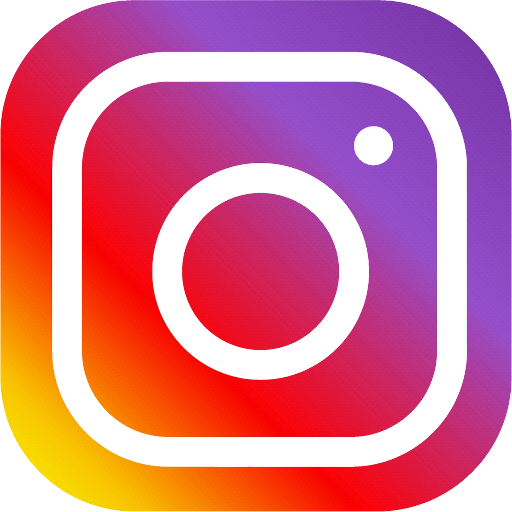 Se sei uno studente delle scuole secondarie di secondo grado seguici su Instagram e partecipa alla BIOTECHWEEKVARESE CHALLENGE sulle biotecnologie più innovative! Premi in palio!
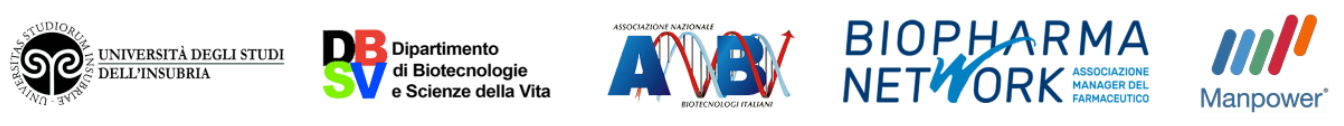 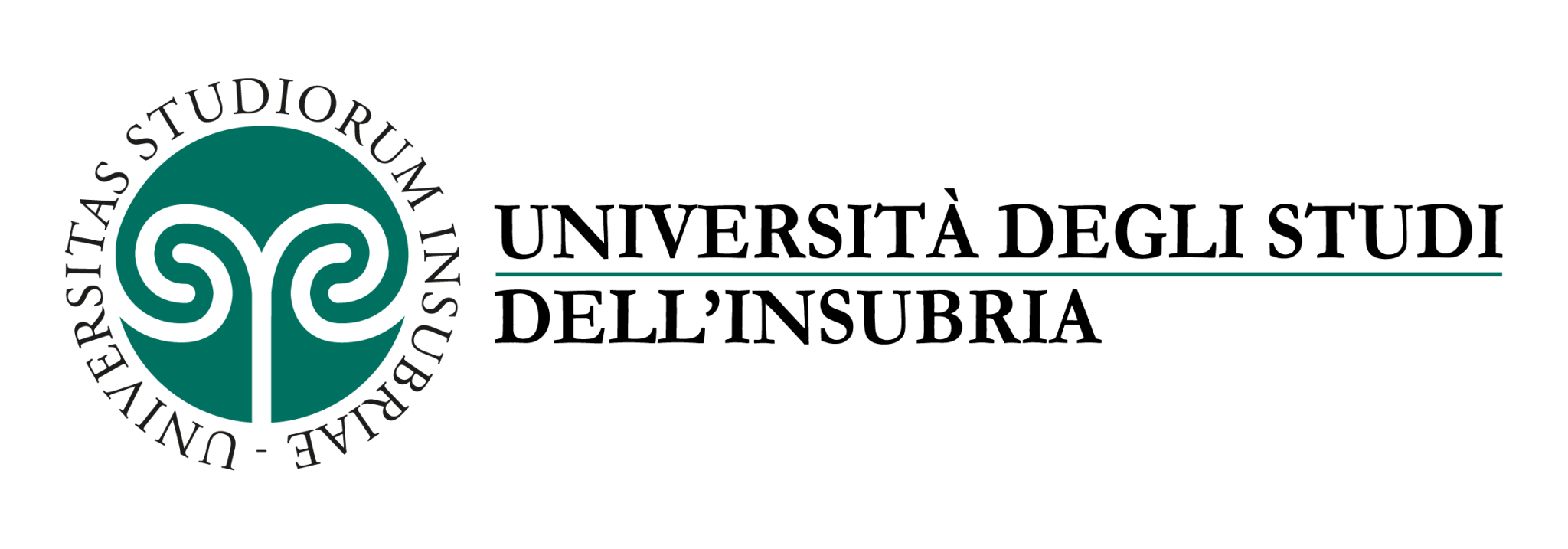 Per informazioni: Candida Vannini  - candida.vannini@uninsubria.it
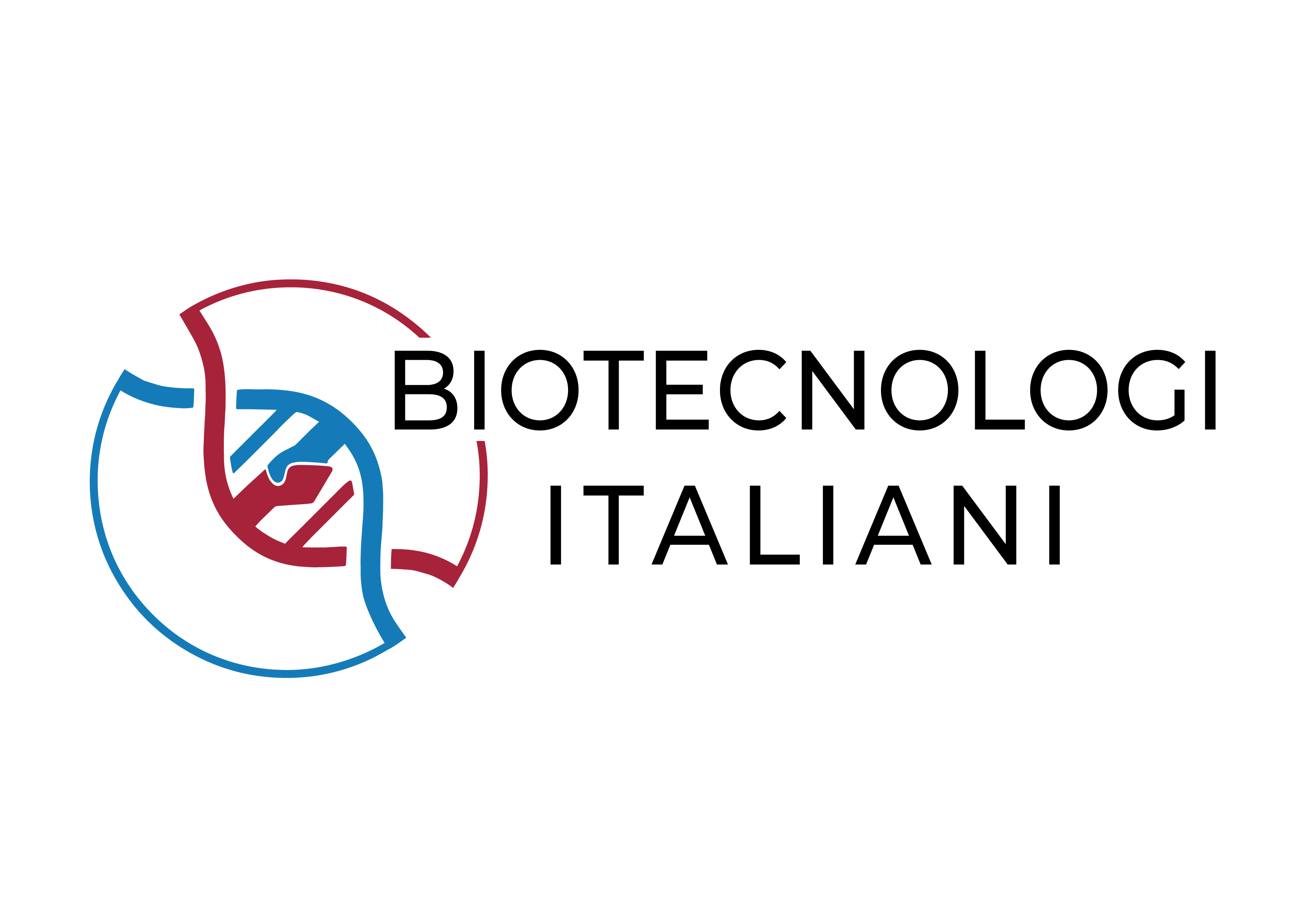 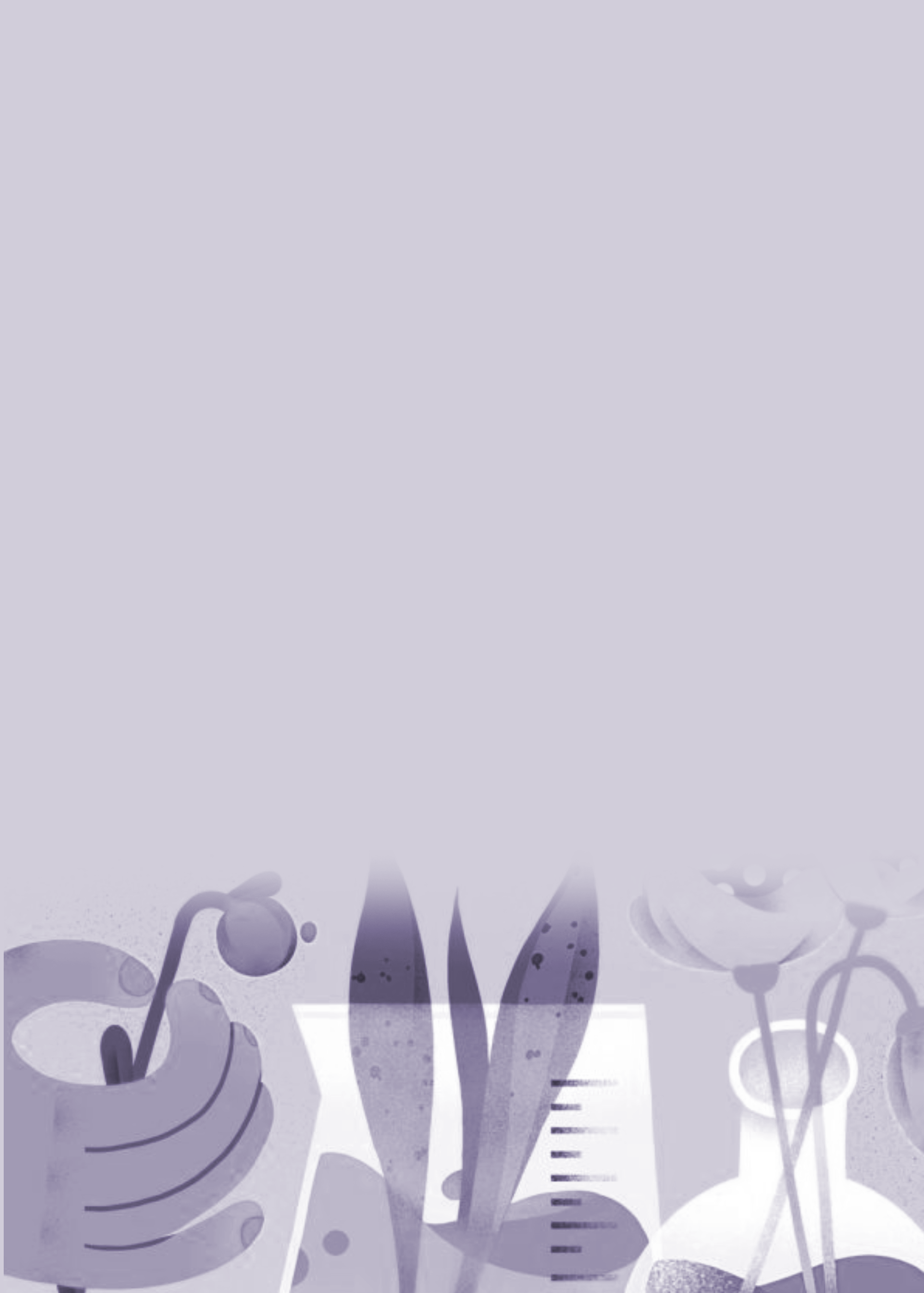 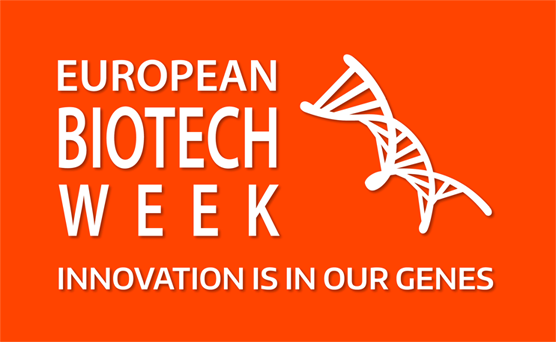 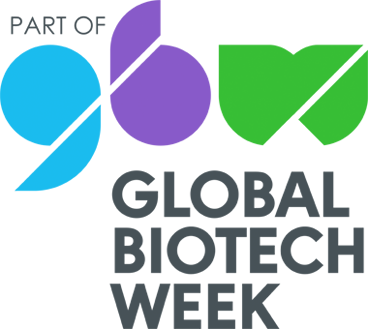 25 SETTEMBRE 2023 
UNIVERSITA’ degli STUDI dell’INSUBRIA
Aula 11 MTG, via Monte Generoso 71, Varese
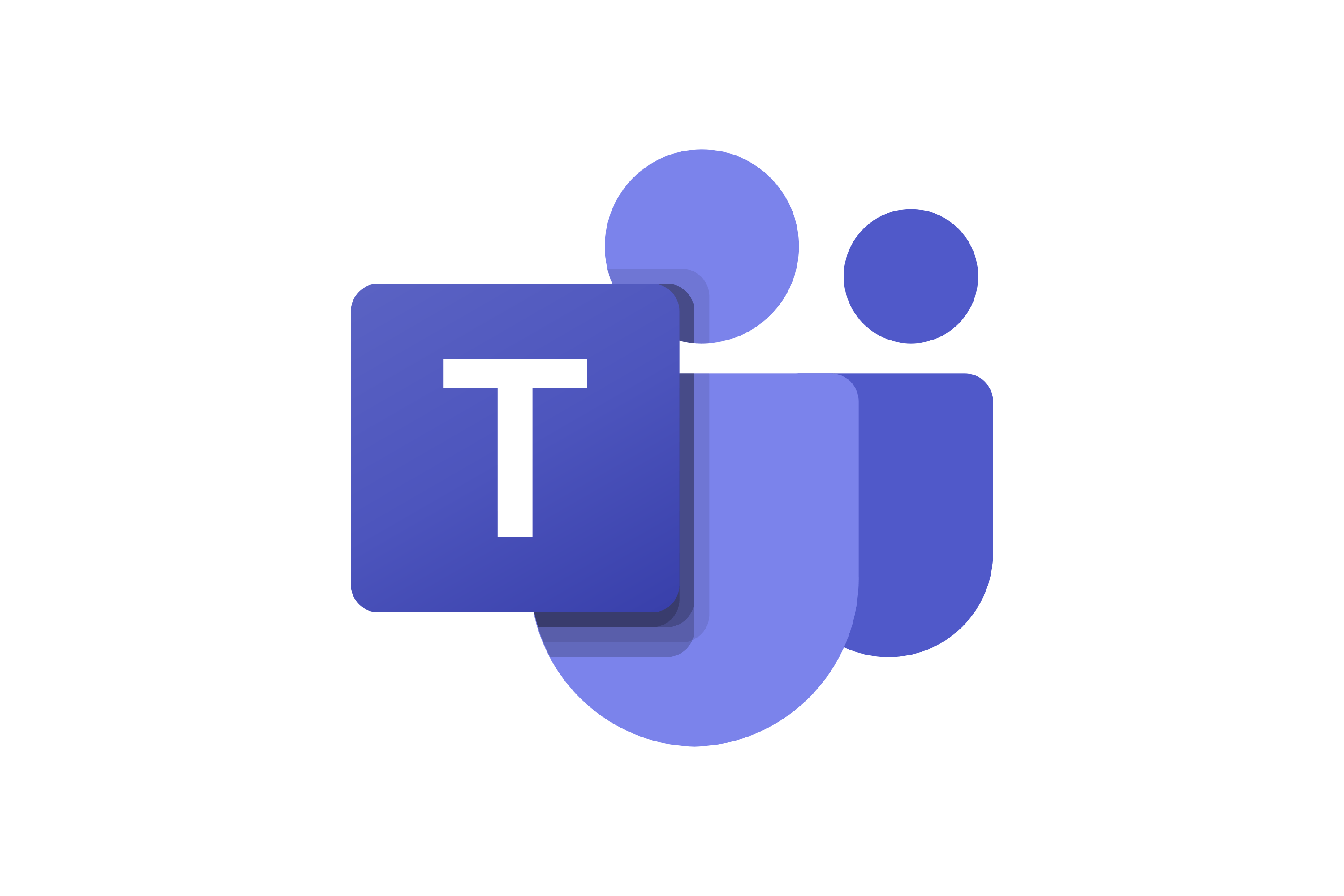 Evento live sulla piattaforma Microsoft Teams
Accoglienza Matricole del corso di laurea di Biotecnologie


Volete sapere di più sulla vita universitaria e sul Corso di Studi scelto?

Durante la presentazione dell’accoglienza, riceverete utili consigli su come reperire tutte le informazioni  che possono esservi utili, indicazioni su luoghi e orari delle varie attività del Corso, sugli uffici e sulle persone che possono aiutarvi a vivere appieno la vita universitaria!

Ci sarà anche tempo a disposizione per rivolgere le vostre domande e curiosità ai tutor e ai rappresentanti degli studenti: non siate timidi!
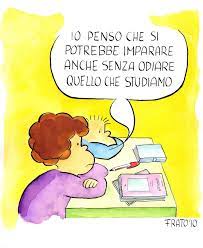 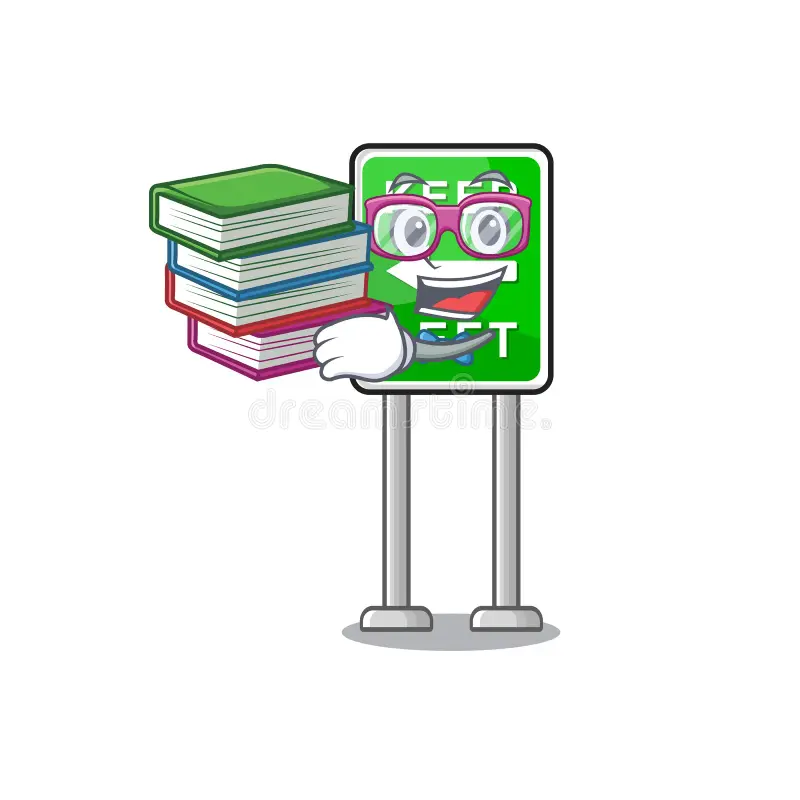 www.instagram.com/biotechweekvarese
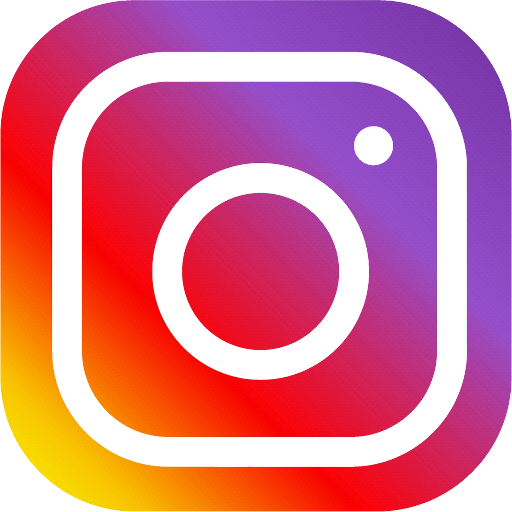 Se sei uno studente delle scuole secondarie di secondo grado seguici su Instagram e partecipa alla BIOTECHWEEKVARESE CHALLENGE sulle biotecnologie più innovative! Premi in palio!
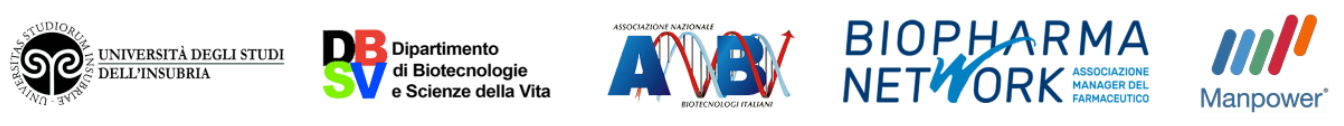 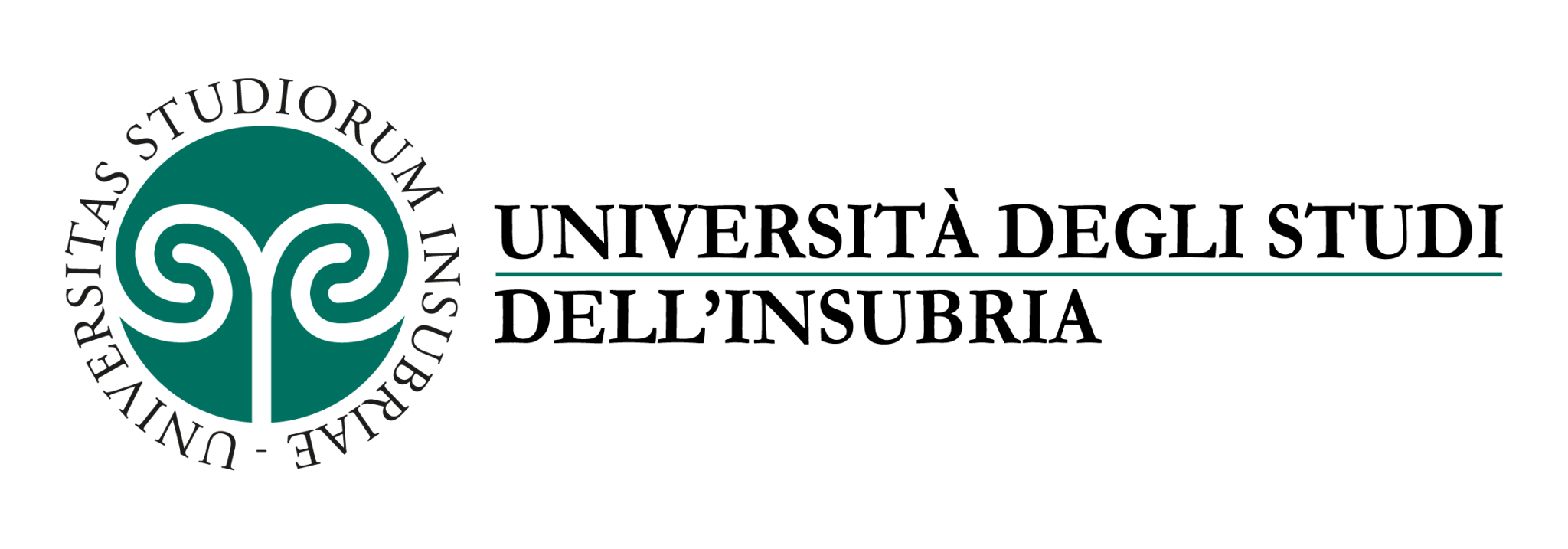 Per informazioni: Candida Vannini  - candida.vannini@uninsubria.it
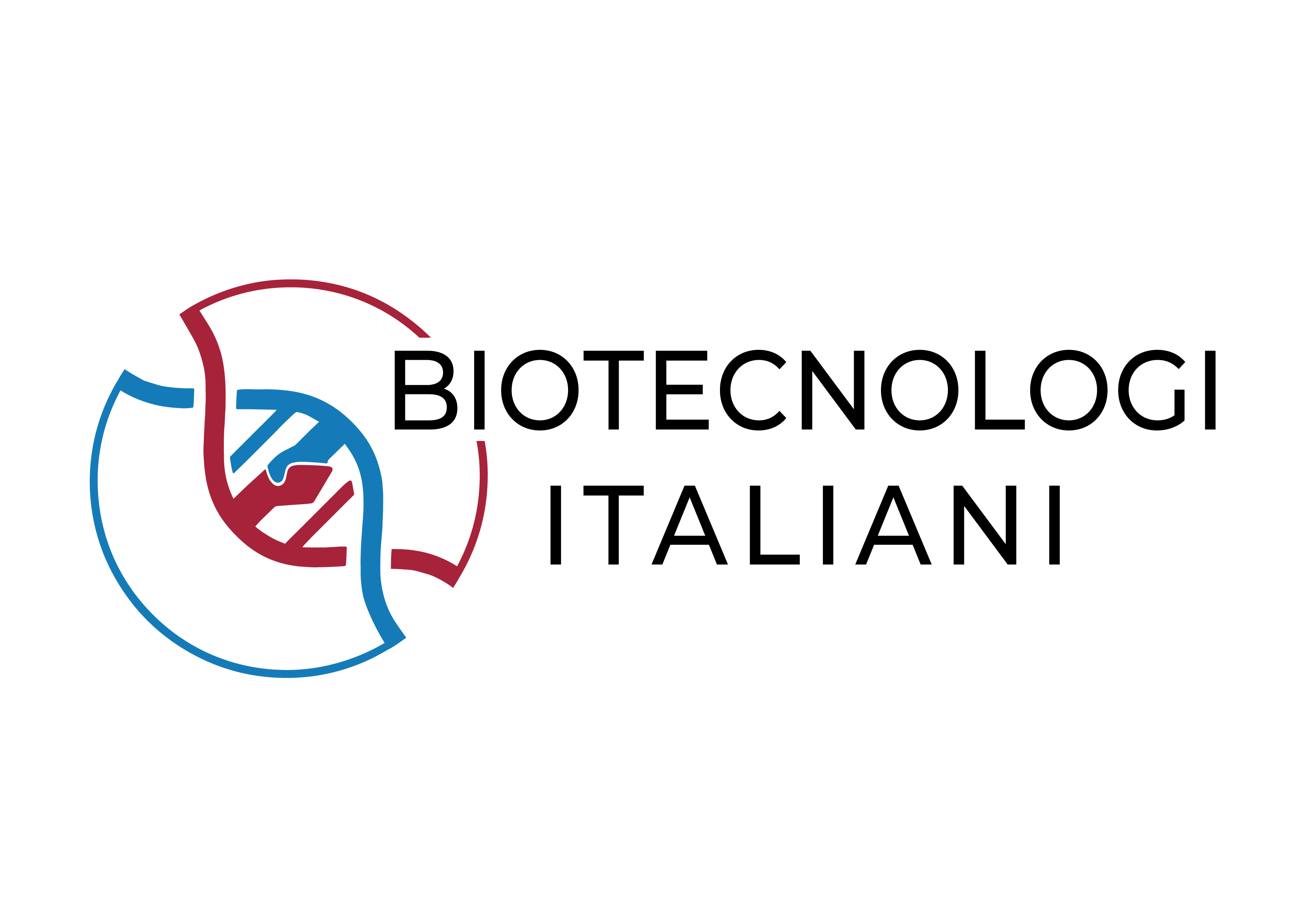